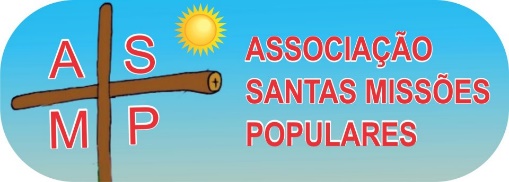 UMA BELA PROPOSTA
PEQUENAS COMUNIDADES 
DE DISCÍPULOS
 E DE DISCÍPULAS
 DE JESUS DE NAZARÉ, 
MESTRE E SENHOR
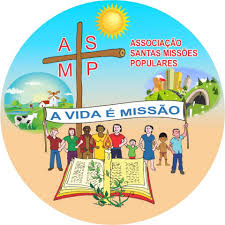 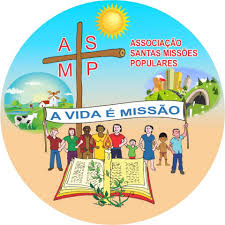 Motivações
Vivemos a nossa existência terrena somente uma vez. É irrepetível. Merece ser bem vivida, não pode ser à toa. Para isso, ela precisa de sentido, que tem a ver com motivações, com rumo, com estilo de vida, com opções. Não pode ser qualquer sentido. Tem que ser capaz de responder aos anseios mais autênticos da existência humana. Está aí o segredo da verdadeira felicidade.
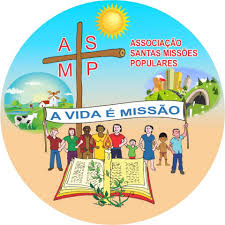 Motivações
Cristão é aquele que encontrou sentido pleno na pessoa e na missão de Jesus de Nazaré. Como confessa o apóstolo Paulo de Tarso: “Para mim, de fato, o viver é Cristo” (Fl 1,21). Há o perigo de viver formas de cristianismo SEM JESUS CRISTO. Perigo que com frequência é realidade trágica e perversa. Não pode ser assim.
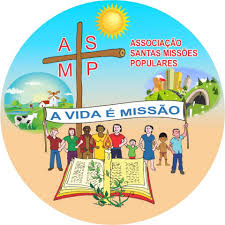 Motivações
Mas também não pode ser qualquer Jesus, adaptado aos nossos gostos e bolsos. Há muitas ‘caricaturas’ de Jesus na sociedade, nas pessoas e até nas Igrejas Cristãs, inclusive na nossa Católica. Tudo isso gera divisões, corrupção, confusão, abusos. Um triste e imperdoável escândalo. Precisamos voltar ao Jesus de Nazaré da Galileia, conforme falam os evangelhos, com fidelidade e urgência: “Tenham em vocês os mesmos sentimentos que havia em Cristo Jesus” (Fl 2,5), insiste Paulo de Tarso.
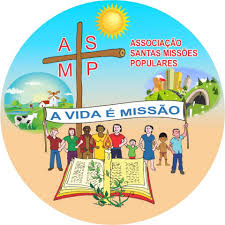 Finalidade
Mas também não pode ser qualquer Jesus, adaptado aos nossos gostos e bolsos. Há muitas ‘caricaturas’ de Jesus na sociedade, nas pessoas e até nas Igrejas Cristãs, inclusive na nossa Católica. Tudo isso gera divisões, corrupção, confusão, abusos. Um triste e imperdoável escândalo. Precisamos voltar ao Jesus de Nazaré da Galileia, conforme falam os evangelhos, com fidelidade e urgência: “Tenham em vocês os mesmos sentimentos que havia em Cristo Jesus” (Fl 2,5), insiste Paulo de Tarso.
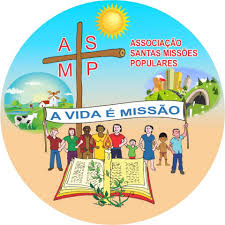 Finalidade
A pequena comunidade de discípulos de Jesus não pode se tornar um clube fechado, longe da vida do povo. É comunidade em missão, é Igreja em saída, a serviço da vizinhança e mais além! Seus membros fazem questão de serem fermento e sal do Reino de Deus nas várias realidades sociais, políticas, educacionais, econômicas, ecológicas, culturais... Pois a vida é MISSÃO e a missão dá sentido à VIDA!
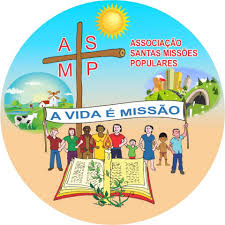 Como funciona
É fácil e bonito
1. Diariamente, se possível, ou semanalmente. Cada um vai copiando e meditando um trecho do evangelho do ano litúrgico, de maneira continuada, até terminar. Prazo: duração do ano litúrgico, de novembro a novembro.
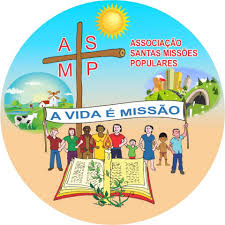 Como funciona
É fácil e bonito
2. Semanalmente, possivelmente, e na pequena comunidade. Uma dezena de pessoas, no máximo, se reúne nas casas dos participantes. De preferência, com os vizinhos de casa. Tendo mais pessoas é bom formar outra comunidade. E assim por diante. Reunião coordenada por alguém do grupo, em forma de rodízio. Todos sentados ao redor de uma mesa, ficando à vontade, com Bíblia, caderno e caneta, ao fim de anotar o que cada um achar mais conveniente. Escrever faz bem, ajuda a guardar melhor a mensagem do texto sagrado.
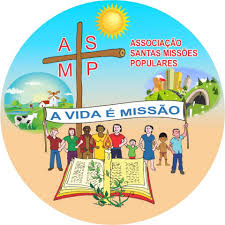 Como funciona
É fácil e bonito
3. 10-15 minutos, no máximo. Partilha das noticias da vida do lugar, do Brasil, do mundo. Abrir o livro da vida é porta de entrada indispensável para entender a beleza da Palavra de Deus, que está na Bíblia. É por amor à vida que vamos à Palavra de Deus.
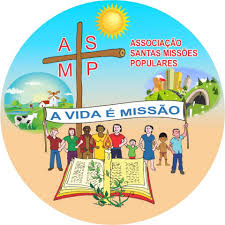 Como funciona
É fácil e bonito

4. Oração – invocação ao Espírito Santo. Sem comunhão profunda com a Trindade Santa, não dá para entender a Palavra de Deus.
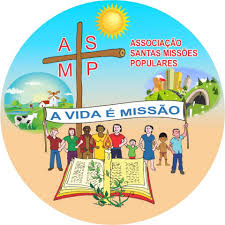 Como funciona
É fácil e bonito

5. Leitura atenta do trecho do Evangelho do ano litúrgico. Trecho combinado pelo grupo. Aconselha-se que seja leitura continuada, do começo ao fim. Um trecho para cada reunião. Ver se todo mundo entendeu o trecho lido, um ajudando o outro. As introduções e as anotações das várias edições da Bíblia ajudam.
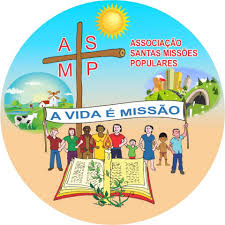 Como funciona
É fácil e bonito

6. Perguntas básicas para partilha: 
Qual a missão de Jesus (de Deus) que aparece no texto?
Com quais atitudes, posturas, Jesus vive a missão, e quais ele pede e propõe aos seus discípulos? 
Como atualizar isso hoje em nossos dias? Sugestões concretas.
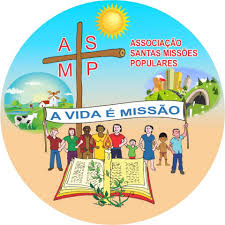 Como funciona
É fácil e bonito

7. Meditar e partilhar no grupo as mensagens encontradas.
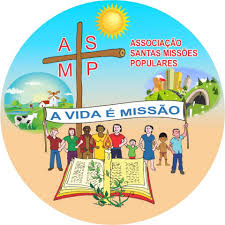 Como funciona
É fácil e bonito

8. Momentos de silêncio para interiorizar, anotar e guardar melhor.
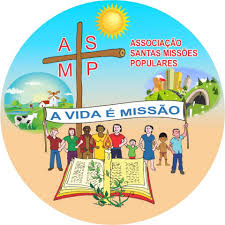 Como funciona
É fácil e bonito

9. Pistas concretas de ação. Combinar juntos.
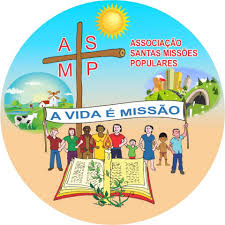 Como funciona
É fácil e bonito

10. Orações espontâneas
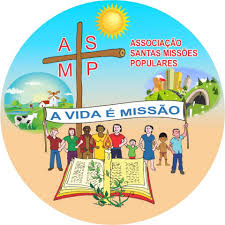 Como funciona
É fácil e bonito

11. Pai Nosso, Ave Maria, Glória ao Pai.
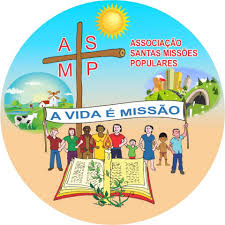 Como funciona
É fácil e bonito

12. Comunicações e avisos.
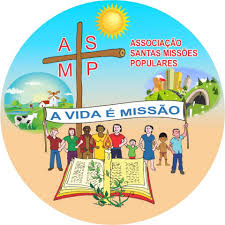 Como funciona
É fácil e bonito

13. Partilha de um chá gostoso para animar a conversa final
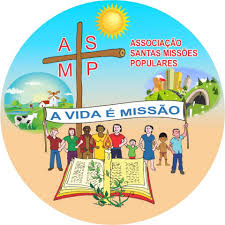 Atenção! 
	OUTRA SUGESTÃO.
Para facilitar melhor a compreensão da palavra sagrada, em lugar do ponto 5), sugerimos o seguinte esquema: além da Bíblia Sagrada, ter em mãos o livro A VIDA É MISSÃO, capítulo IV, a partir da pag. 94. São quase 120 páginas sobre uma maior aproximação histórica a Jesus de Nazaré. Começar pela leitura do livro e, ao encontrar citações bíblicas, verificar diretamente na Bíblia para conferir e aprofundar (ao menos algumas citações em cada reunião, pois elas são muitas). Terminado este capítulo do livro, ir ao comentário do evangelho do ano litúrgico. Assim é um vaivém direto entre comentário dos livros e a Bíblia. Meditar, partilhar a vida e a missão de Jesus que aparecem nos textos sagrados; tirar sugestões concretas para vivenciá-las no nosso dia a dia.  A duração da reunião fica a critério dos participantes. Cerca de uma hora e meia.
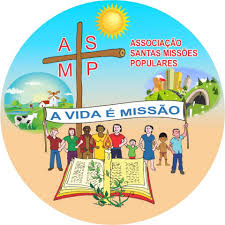 Sonhando e avançando mais
Como seria bom se a paróquia escolhesse um dia da semana como DIA DO DISCIPULADO. Naquele dia/noite não haveria outra reunião pastoral em todo o território da paróquia, salvo alguma exceção. Melhor ainda se uma diocese em missão permanente decidisse o dia do discipulado para todo o território da diocese. Assim muitos ficam sabendo que o povo da diocese naquele dia está sentado aos pés de Jesus, Mestre e Senhor, através de centenas de pequenas comunidades. Uma belíssima e fecunda iniciativa. Bom também visitar sempre as famílias, as pessoas da própria pequena comunidade e das outras vizinhas.
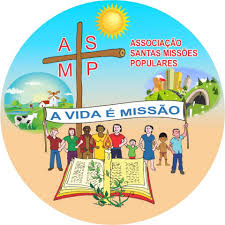 Sonhando e avançando mais
Que bom, de vez em quando, se encontrar com uma ou duas outras pequenas comunidades vizinhas, para partilhar, aconselhar, celebrar, combinar algo junto...
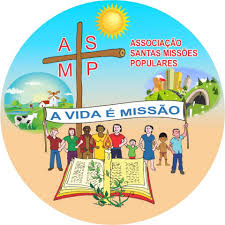 Sonhando e avançando mais
E que tal, cinco, ou mais, pequenas comunidades vizinhas formar uma comunidade eclesial mais ampla, atuando na base, no território, no meio do povo? Ela marcaria presença eclesial significativa, com organização participativa, com Sacramentos e celebrações vivas, com uma alta dose de espiritualidade e com práticas corajosas a serviço da vida de todos.
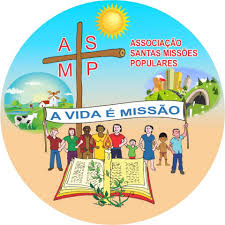 Participa!
Participemos de um grupo/ pequena comunidade de discípulos de Jesus de Nazaré, Mestre e Senhor. É uma graça imperdível, um dom incalculável. Torna-nos pessoas verdadeiras, abertas, acolhedoras, missionárias, militantes do Reino de Deus nos caminhos da história. Vai dar mais sentido e sabor aos sacramentos, às celebrações. Sacramentos e celebrações sem discipulado viram ritos vazios. Não curam e nem salvam: “Uma religião de missa dominical, mas de semana injusta, não agrada ao Senhor. Uma religião de muitas rezas e tantas hipocrisias no coração, não é cristã.” (São Oscar Romero, homilia 04/12/1977).
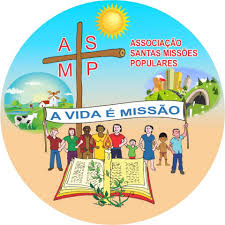 Tomar Iniciativa
Se ainda não há esse tipo de pequena comunidade em sua rua, bairro, sítio, aldeia, vamos começando nós mesmos. Este serviço é fonte inesgotável de alegria interior e exterior. É base de toda pastoral, que dá sentido a todos os outros trabalhos. É preciosa fonte inspiradora e abastecedora de um novo amanhecer de sociedade acolhedora, justa, fraterna, profética.).
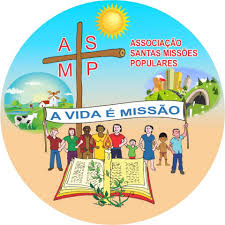 Tomar Iniciativa
Esta proposta é parte integrante do nosso jeito de viver as SANTAS MISSÕES POPULARES, ligadas à ASMP (Associação Santas Missões Populares). Não dá para separar.
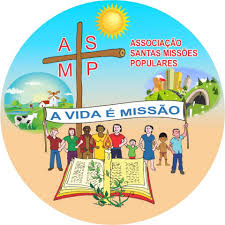 Tomar Iniciativa
Para aprofundar mais esta proposta, consultar o livro “Dar sentido verdadeiro à vida”, capítulos IV e V. Os livros aqui citados são publicados pela ASMP. Ver abaixo endereços e contatos. Não perca de ler e meditar a palavra preciosa de papa Francisco em: www.vaticannews.va
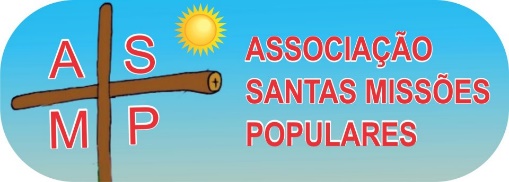 Nossos contatos                   
Secretaria nacional da ASMP
CNBB N2 Tv. Barão do Triunfo,3151 – Marco 
CEP: 66093-050 – Belém-Pará
Telefone: (91) 3256-7362
Cel. (91) 98282-5573 (TIM) 99217-7830 (VIVO)
Faceboock: Santas Missões Populares smp
Whatsap: (91) 99836-6896
E-mail: 1989.smp@gmail.com  
Site: www.santasmissoespopulares.org
Bom discipulado 
de Jesus de Nazaré 
e boa missão pelas estradas da vida.
Associação 
Santas Missões
 Populares 
(ASMP)
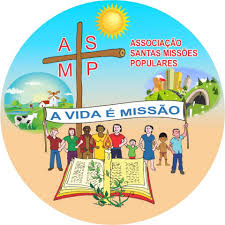